Microlearning and Other Alternative Professional Development Methods
Tonka Jokelova, Ph.D.
Overview
Define
Distinguish
Examine
Illustrate
‘Traditional’ definition
“Microlearning as a term reflects the emerging reality of the ever-increasing fragmentation of both information sources and information units used for learning, especially in fast-moving areas which see rapid development and a constantly high degree of change.”
 (Langreiter & Bolka, 2006, p. 79 as cited in Hug & Friesen, 2009)
[Speaker Notes: Now, especially in higher ed, the areas don’t have to be “fast-moving”, many times people are fast-moving instead
Also, focus on information sources and information units]
Shift
Traditional: job-aid solving problems 





More current: learning
More current definition
= active learning experience delivered in small units (assets)

≠ micro resource

… also called bite-size learning
[Speaker Notes: Active learning – involves practice and feedback
Micro resource – just pieces of information – job aid, a video, a diagram
By 2025, Millennials alone will make up that 75 percent of the workforce. The average attention span of the Millennial generation is 90 seconds. (John Eades, 2014, Why Microlearning is HUGE and how to be a part of it: https://elearningindustry.com/why-microlearning-is-huge)]
Why?
Distributed bite-size learning = 17% more efficient transfer of learning than traditional learning (Litman & Davachi, 2008). 
More cost effective
[Speaker Notes: Because learners can take them when they are ready
Learning is more focused – easier comprehension
Learning is more personalizable – learners only view the units they need, are not bored by things they know or don’t need
Cost: it takes less time to develop a bite-size than the full training
Productivity is not lost as people don’t have to take off work to participate
Learning opportunity can be created faster than traditional courses (dealing with problems quickly)]
Distinguish
[Speaker Notes: Microlearning – e.g., Lynda.com – has practice files and they guide you through working with them. 
Learning campaign – microlearning units sent out over a period of time

Spaced learning – Make it Stick book by Peter Brown, Henry Roediger, Mark McDaniel: Space out your practice sessions, letting time elapse between them.  Massed practice (like cramming) leads to fast learning but also to rapid forgetting compared to spaced practice. Spacing helps embed learning in long-term
memory. Spacing out or rearranging concepts (interleaving, solve problems that are unrelated) to be taught can yield a large boost in learning. “Forget so you can remember” 
- Faculty  development participants’ reactions: two webinars on the same topic – one theory, one practice. Before either of them, the reaction is dissatisfaction because “there is too much time and I won’t remember”, after the second webinar: “I had a chance to practice, look at how I’m doing things, helped me remember better”]
Is everything microlearnable?
Re-enforcing a concept
Application of a learned concept
When things go wrong
Learning a new concept
Supporting a change in a learned concept
Support performance
Yes
Yes
Yes
Yes
Yes
Yes
No
No
No
No
No
No
[Speaker Notes: Learning a new concept – no. When learning something for the first time, the learning needs to be deep, it takes longer time to concentrate on new concepts.]
Is everything microlearnable?
Re-enforcing a concept
Application of a learned concept
When things go wrong
Learning a new concept
Supporting a change in a learned concept
Support performance
X
Yes
Yes
Yes
Yes
Yes
Yes
No
No
No
No
No
No
[Speaker Notes: Learning a new concept – no. When learning something for the first time, the learning needs to be deep, it takes longer time to concentrate on new concepts.]
Is everything microlearnable?
Re-enforcing a concept
Application of a learned concept
When things go wrong
Learning a new concept
Supporting a change in a learned concept
Support performance
X
Yes
Yes
Yes
Yes
Yes
Yes
No
No
No
No
No
No
X
[Speaker Notes: Learning a new concept – no. When learning something for the first time, the learning needs to be deep, it takes longer time to concentrate on new concepts.]
Is everything microlearnable?
Re-enforcing a concept
Application of a learned concept
When things go wrong
Learning a new concept
Supporting a change in a learned concept
Support performance
X
Yes
Yes
Yes
Yes
Yes
Yes
No
No
No
No
No
No
X
X
[Speaker Notes: Learning a new concept – no. When learning something for the first time, the learning needs to be deep, it takes longer time to concentrate on new concepts.]
Is everything microlearnable?
Re-enforcing a concept
Application of a learned concept
When things go wrong
Learning a new concept
Supporting a change in a learned concept
Support performance
X
Yes
Yes
Yes
Yes
Yes
Yes
No
No
No
No
No
No
X
X
X
[Speaker Notes: Learning a new concept – no. When learning something for the first time, the learning needs to be deep, it takes longer time to concentrate on new concepts.]
Is everything microlearnable?
Re-enforcing a concept
Application of a learned concept
When things go wrong
Learning a new concept
Supporting a change in a learned concept
Support performance
X
Yes
Yes
Yes
Yes
Yes
Yes
No
No
No
No
No
No
X
X
X
X
[Speaker Notes: Learning a new concept – no. When learning something for the first time, the learning needs to be deep, it takes longer time to concentrate on new concepts.]
Is everything microlearnable?
Re-enforcing a concept
Application of a learned concept
When things go wrong
Learning a new concept
Supporting a change in a learned concept
Support performance
X
Yes
Yes
Yes
Yes
Yes
Yes
No
No
No
No
No
No
X
X
X
X
X
[Speaker Notes: Learning a new concept – no. When learning something for the first time, the learning needs to be deep, it takes longer time to concentrate on new concepts.]
Characteristics of a good microlearning unit
[Speaker Notes: - 3-7 minutes aligns with the way the brain retains information (Ebsco, Microlearning: Everything you need to know: https://www.ebsco.com/sites/g/files/nabnos191/files/acquiadam-assets/Microlearning-Everything-You-Need-to-Know-Infographic.pdf)
- Microlearning courses take 300% less time to create and cost 50% less than traditional courses (Ebsco)]
Micro-unit models
(Hug, & Friesen, 2009)
[Speaker Notes: Multicomponent model (units are combined systematically – in a sequence)
Aggregation model (similar units combined)
Conglomerate model (assortment of units)
Emergence model (new units evolve from other micro elements)
Medium model (units combined based on their medium)
Model of exemplification (units are prototypical examples of concepts)]
Microlearning elements
[Speaker Notes: Self-assessment – of own practices and how to improve them
Quizzes – for recall of concepts
Scenarios – opportunities to practice
Mastery demonstrations – ask participants to record themselves using the learned material, e.g., show course alignment, create a discussable discussion question, etc. – opportunity for feedback, badging (or other accreditation)]
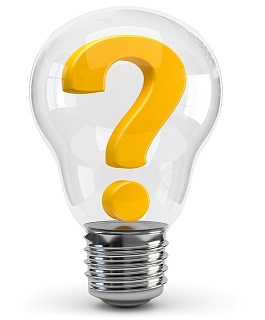 Is LMS a good place to house microlearning units?
[Speaker Notes: Depends on the function of the unit – if it’s a just-in-time unit, people wouldn’t go to an LMS to look for a solution. In that case, a learning portal/database might work better.]
Examples
H5P.org
How to design for adult learners
Approaches to course design
[Speaker Notes: H5P.org login: tjokel; pwd: kvietok8

- Cpanel:     https://ssr14.supercp.com:2083/cpsess5295781776/frontend/paper_lantern/softaculous/index.live.php?act=sign_on&insid=26_60722&autoid=aoev2y5o0smf7gmrht2kd61pshuuoqhi
Login: ajokelova
Pwd: kvietok8]
References
Hug, T., & Friesen, N. (2009). Outline of an microlearning agenda. eLearning Papers, 16. Retrieved from https://www.academia.edu/2817967/Outline_of_a_Microlearning_agenda
Langreiter, C. & Bolka, A. (2006) Snips & spaces: Managing microlearning. Micromedia & e-Learning 2.0: Gaining the Big Picture. Proceedings of Microlearning Conference 2006. Innsbruck: Innsbruck UP, pp. 79–97.
Litman, L., Davachi, L. (2008). Distributed learning enhances relational memory consolidation. Learning and Memory, 15 (9), 711 – 716. 
Gutierez, K. (2018). Numbers don’t lie: Why microlearning is better for your learners (and you too). SHIFT – Disruptive eLearning. Retrieved from https://www.shiftelearning.com/blog/numbers-dont-lie-why-bite-sized-learning-is-better-for-your-learners-and-you-too
Sprout Labs (2018). Instructional design for microlearning. Retrieved from https://www.sproutlabs.com.au/blog/instructional-design-for-microlearning/